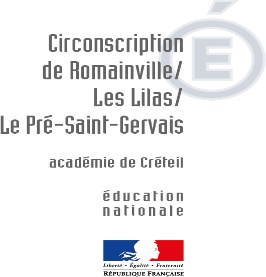 Pôle Ressource Circonscription de Romainville/ le Pré Saint Gervais/les Lilas
Avec le pilotage de :
 M. Vanetti (I.E.N. de la circonscription) 
et suite aux animations pédagogiques de :
 Mme Tobio Hautesserre Pascale (Formatrice départementale)
Ce diaporama et les fiches outils ont été réalisés par :
Mme Brotel Tiphaine (CPC) et Mme Mandouki Ruth (CPC) 
Et les membres du RASED et l’enseignant CASEH :
Mme Avila Amélie, 
M. Bonnet Alexandre, 
Mme Corniou Christine, 
Mme Richol Marie-Thérèse, 
Mme Rolla Karin 
M. Thellier Reynald
1
Rôle du pôle ressource
2
L’inspecteur de l’Education Nationale, pilote du pôle ressource, définit après réflexion conjointe avec les membres du pôle , les axes stratégiques de mise en œuvre des aides aux élèves et aux enseignants de la circonscription dont il a la charge.

Postulat :
-    Une école inclusive
L’éducabilité pour tous
Objectifs
3
Objectif général du pôle ressource :

Prévenir et remédier aux difficultés qui se manifestent dans les écoles afin d’améliorer la réussite scolaire de tous les élèves
Aider les élèves
Tous les élèves concernés par la difficulté inhérente au processus d’apprentissage,
Les élèves qui manifestent des besoins scolaires et éducatifs spécifiques ou particuliers, (parfois conjugués entre eux), liés à des difficultés d’ordre cognitif, relationnel, comportemental ou physique et qui peuvent présenter des troubles des apprentissages.
Aider les enseignants à :
Rompre l’isolement professionnel face à des situations complexes,
Permettre d’exprimer leurs difficultés,
Analyser les difficultés et les contextualiser,
Repérer et prévenir les difficultés,
Permettre aux maîtres d’accéder aux informations les plus récentes relatives à la recherche,
Proposer des outils didactiques, pédagogiques et de gestion de classe,
Formuler, élaborer/rédiger, mettre en place le suivi des projets personnalisées ( PPRE, PPRE passerelle, PAP, volet pédagogique du PPS…).
Membres du pole ressource :fonctions et missionsSelon les situations, l’I.E.N. invite des acteurs…
4
Protocole d’organisation du pôle ressource
5
Le pôle ressource est sollicité lorsque :
un certain nombre d’actions et/ou de remédiations ont été mis en place et semblent ne pas avoir produit les résultats attendus,
une situation est préoccupante,
les difficultés d’un élève sont persistantes,
les difficultés d’un enseignant et/ou d’une équipe sont persistantes.
6
LES ETAPES 
DE NOTRE POLE RESSOURCE
Etape 1
La sollicitation…
7
Membres du RASED
Direction d’école
Enseignant
Transmission à l’IEN
de la fiche de sollicitation
AVS
(par le biais 
de la direction 
de l’établissement
 scolaire)
Famille
(par le biais 
de la direction 
de l’établissement
 scolaire)
La fiche de sollicitation complétée est à transmettre par mail à l’I.E.N.
(Sujet du mail : « sollicitation pôle ressource »)
Etape 2
8
Si besoin d’éléments supplémentaires, l’IEN peut proposer : - Une rencontre planifiée avec lui ou un autre membre du pôle ressource qu’il désignera,- Une observation sur site de la situation par un membre du pôle.
RENCONTRE/COMPLEMENT D’INFOS
ou
OBSERVATIONS SUR SITE
Etape 3
9
Le planning des commissions du pôle ressource est transmis par mail.
1ERE COMMISSION
= ANALYSE DE LA SITUATION 
PAR LES MEMBRES DU POLE RESSOURCE
La fiche « REPONSE DU POLE RESSOURCE » est transmise par mail au sollicitant.

Un membre du pôle ressource peut être désigné pour un soutien ponctuel
à l’interne de l’établissement scolaire.
Plusieurs propositions d’actions peuvent être spécifiées dans la fiche « REPONSE DU POLE RESSOURCE ».
Voici des exemples de prises en charge, d’interventions…
10
R.P.P.
A.S.E.
Signalements
P.M.I.
P.P.R.E.
P.A.P.
P.P.S.
R.E.E.
MEDECIN SCOLAIRE
RENCONTRE I.E.N.
(médiation, aménagement E.D.T., proposition partenaires extérieurs…)
SERVICE SOCIAL
R.A.S.E.D
INTERVENTION C.P.C./C.P.D.
C.M.P./C.M.P.P.
CASADO
FICHE REPONSE
C.A.S.E.H.
E.R.S.E.H.
P.R.E.
EXPERIMENTATIONS
ET/OU SOUTIENS PEDAGOGIQUES
auprès de l’enseignant ou de l’équipe
Etape 4
11
2EME COMMISSION
= EVALUATION DES REPONSES APPORTEES (dispositifs, outils, aménagements…)
PAR LES MEMBRES DU POLE RESSOURCE
avec le SOLLICITANT
La période d’expérimentation(s) dépend de chaque situation.

La date de la commission d’évaluation est précisée 
dans la fiche « REPONSE DU POLE RESSOURCE ».

D’autres réponses peuvent être apportées pour d’autres remédiations.
Une nouvelle période d’expérimentation(s) est alors proposée 
dans une nouvelle fiche de « REPONSE DU POLE RESSOURCE » 
avec la date d’une nouvelle commission d’évaluation.
Modalités d’évaluation
12
Une fiche d’évaluation des situations aide la commission. 
Elle précise les résultats des :
Régulations, médiations, remédiations et réparations
Expérimentations pédagogiques
Rencontres et entretiens
Intervention des acteurs sollicités
….
13
LES OUTILS 
DU POLE RESSOURCE 
DE LA CIRCONSCRIPTION
La fiche « SOLLICITATION DU POLE RESSOURCE »
14
A compléter en conseil
Y joindre :
Comptes rendus REE, PPRE, PPS, PAP, et signalement (s)/IP
Toujours archiver cette fiche avec les pièces d’informations complémentaires
15
La fiche« REPONSE DU POLE RESSOURCE »
16
Doit être présentée aux collègues intervenant dans et si besoin autour de la situation (secret professionnel à respecter)
 A archiver (avec la fiche de sollicitation)
17
La fiche« EVALUATION SITUATION/POLE RESSOURCE »
18
Cette fiche est utilisée lors des commissions du pôle ressource.
Elle est transmise au sollicitant après la commission d’évaluation.
Elle doit être présentée aux collègues intervenant dans et si besoin autour de la situation (secret professionnel à respecter).
Elle doit être archivée avec tous les autres documents sur la situation et peut être utilisée pour l’analyse de la situation lors d’une R.E.E. par exemple ou pour l’élaboration d’un complément d’information à la CRIP.
19